Сергей Есенин
1895 - 1925
Я теперь скупее стал в желаньях,
Жизнь моя? иль ты приснилась мне?
Словно я весенней гулкой ранью
Проскакал на розовом коне.
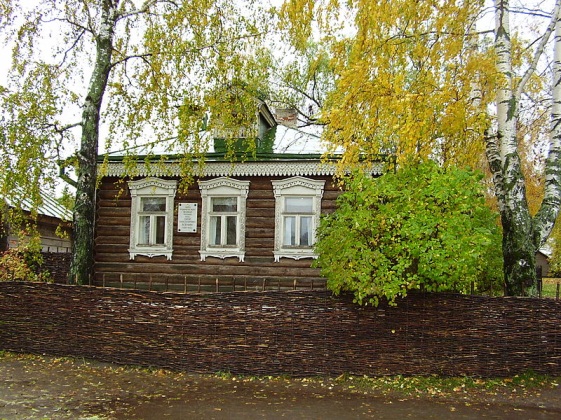 Дом, где родился С.А. Есенин. Константиново.
Родители
Сергей с родителями
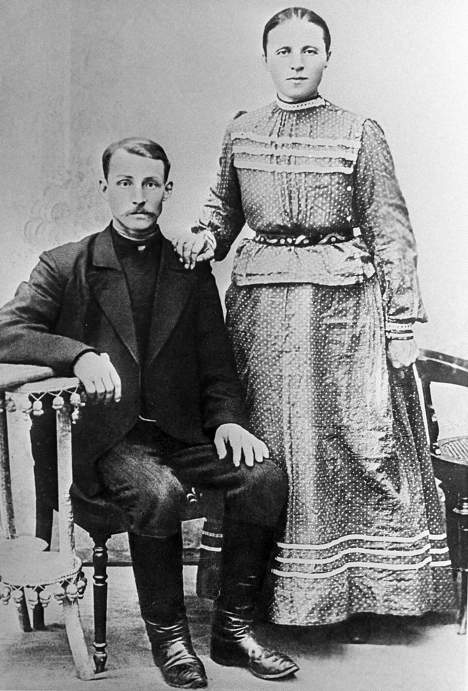 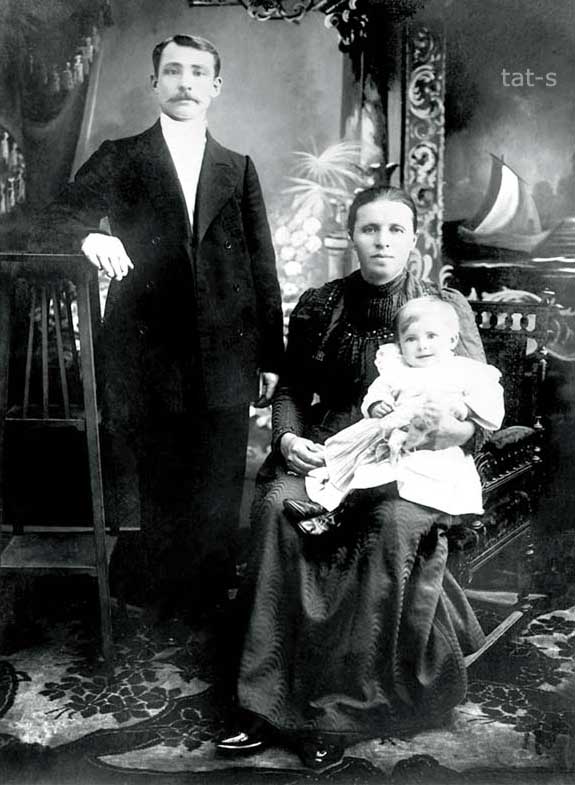 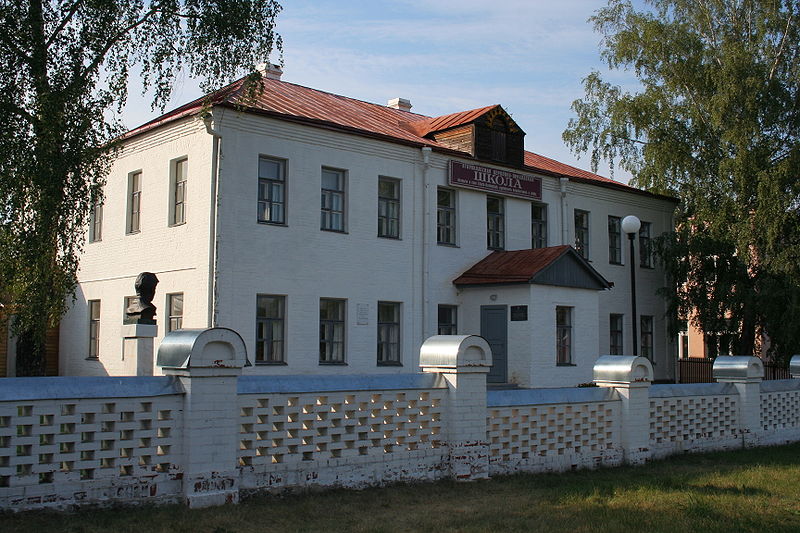 Здание школы, в которой учился С. Есенин в г. Спас-Клепики
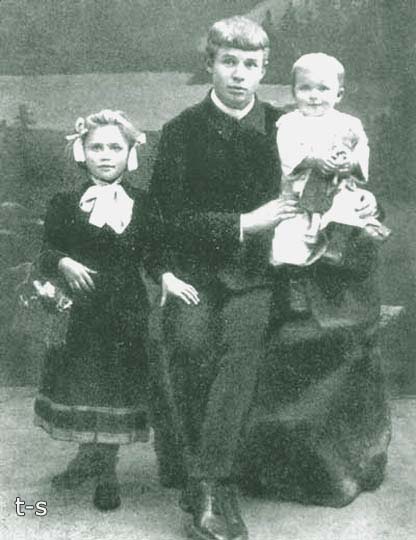 Сергей Есенин с сестрами Екатериной и Александрой (Шурой). 1912 год
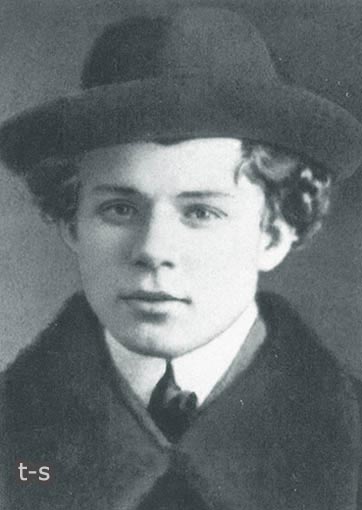 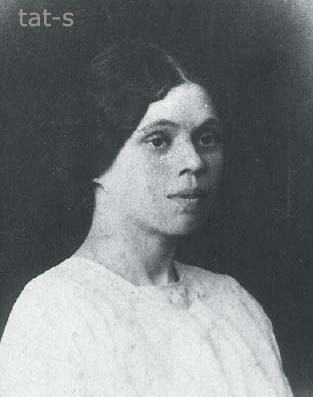 Осенью 1913 Сергей Есенин (18 лет) вступил в гражданский брак с Анной Романовной Изрядновой, которая была старше его на четыре года.
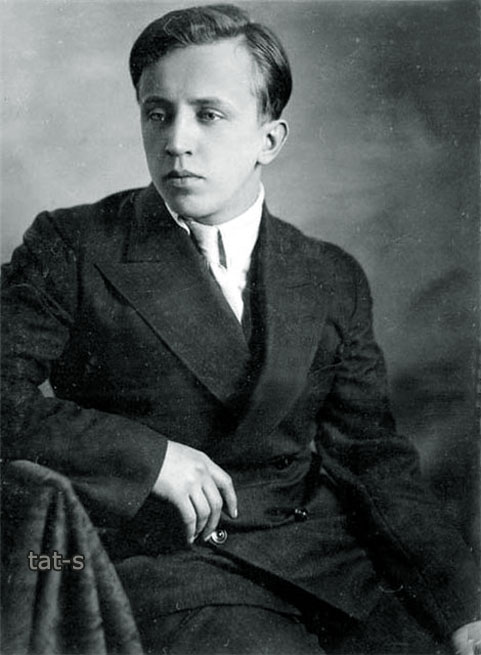 Юрий Сергеевич Есенин - 
сын Сергея Есенина и Анны Романовны Изрядновой.
13 августа 1937 года, в свои юные 23 года, Юрий Есенин был расстрелян.
 В 1956 году Юрий Сергеевич Есенин посмертно реабилитирован.
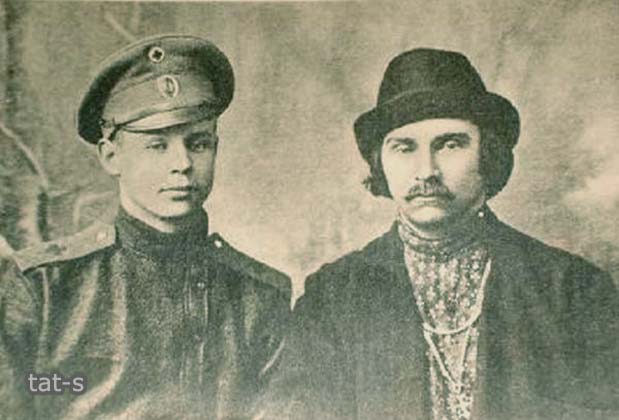 Поэты Сергей Есенин и Николай Клюев Фото - 1916 год.
Жена Есенина, актриса - Зинаида Николаевна Райх и дети от Есенина - Татьяна и Константин.
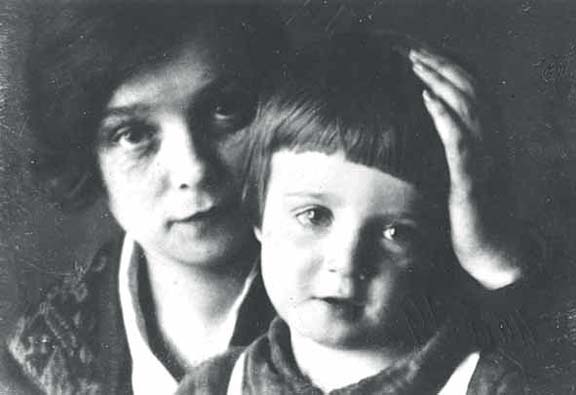 Надежда Давыдовна Вольпин и сын от Есенина - Александр Сергеевич Есенин-Вольпин.
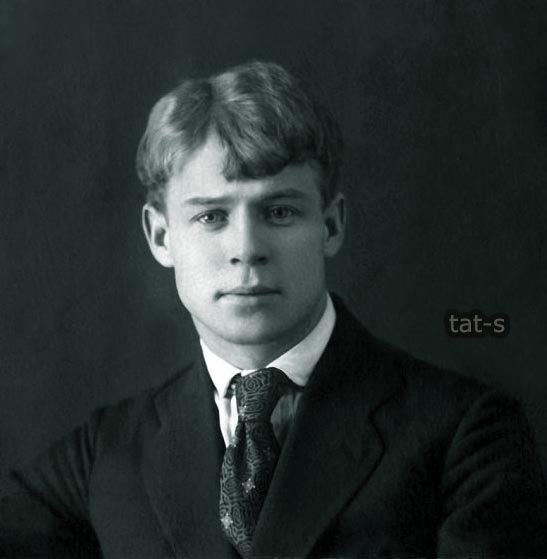 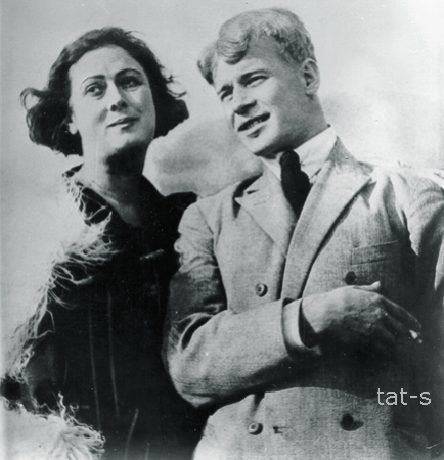 Сергей Есенин и Айседора Дункан - Париж, 1922 год.
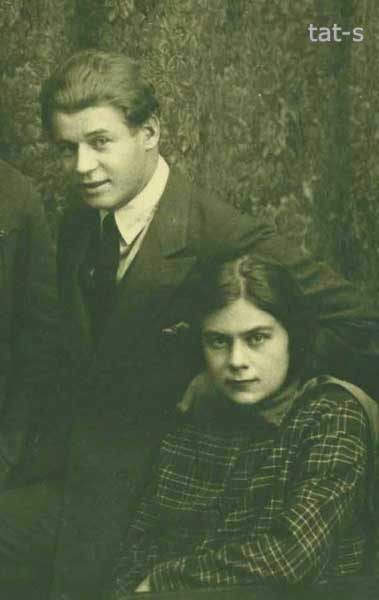 Сергей Есенин и его последняя жена Софья Андреевна Толстая-Есенина
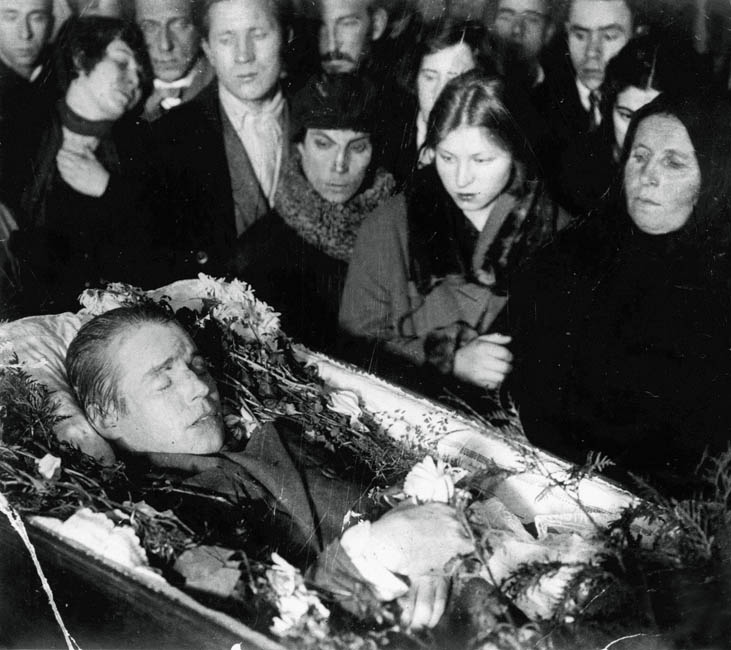 28 декабря 1925 года Есенина нашли в ленинградской гостинице «Англетер» 
повешенным на трубе парового отопления.
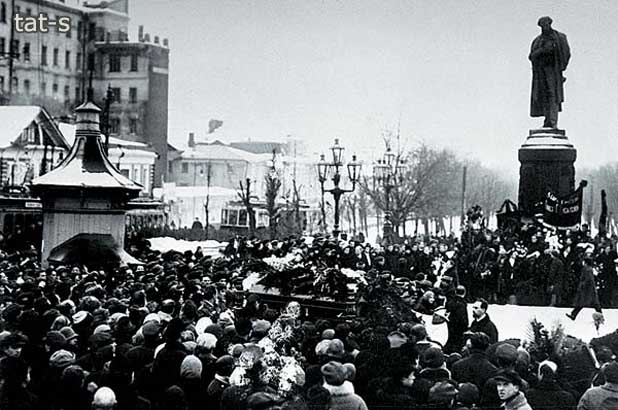 Похороны Сергея Есенина (4 октября 1895 - 27 декабря 1925)
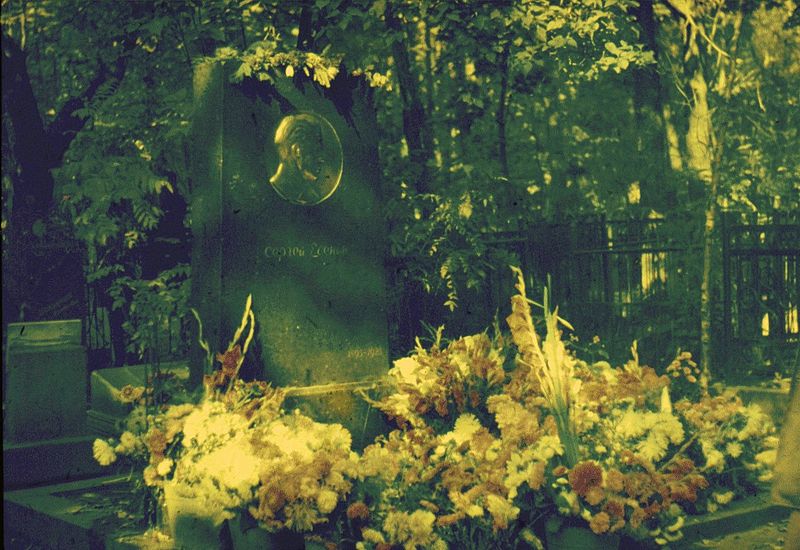 Могила Сергея Есенина в 1983 году